Nine Steps to Running a Winning Advocacy Campaign
By Matt Wilson
ADVOCACY
WHAT? & WHY?
CAMPAIGN
1. a series of military operations
1. work in an organized and active way toward a particular goal
Three Key Questions
1. What do you want?
2. Who can get it for you?
3. How can you convince them to get it for you?
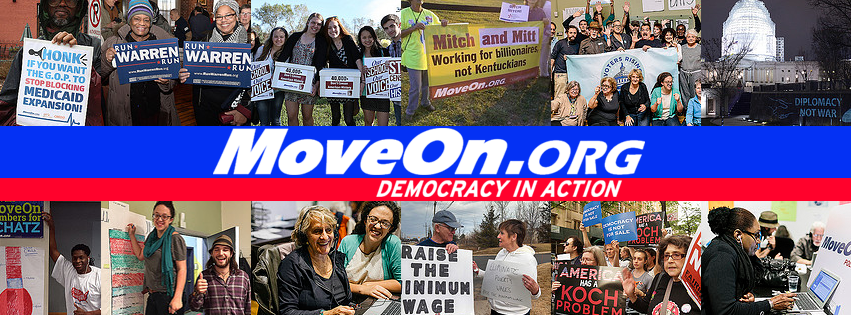 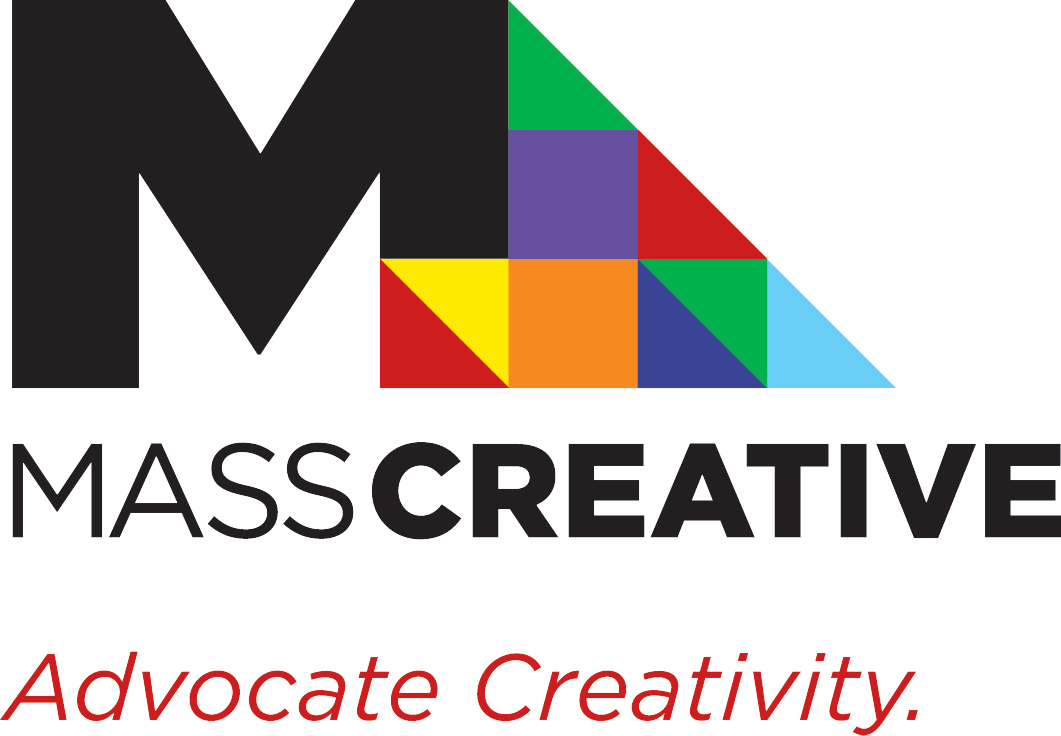 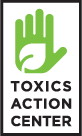 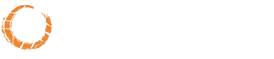 STEP ONE
WHAT’S THE PROBLEM?
STEP TWO
WHAT IS THE SOLUTION? 
WHAT DO WANT TO ACCOMPLISH?
Develop thoughtful short term, long term, and organizational goals.
Long Term Goals
Short Term Goals
Organizational Goals
Raise Money
Build Infrastructure
Create Partnerships
Train Staff
Raise Visibility
Impactful
Winnable 
Doable
Adrenaline Factor
An aspirational term vision
STEP THREE
PATHWAY TO VICTORY
PATHWAY TO VICTORY
OUTSIDE OF GOVERNMENT
EXECUTIVE
LEGISLATIVE
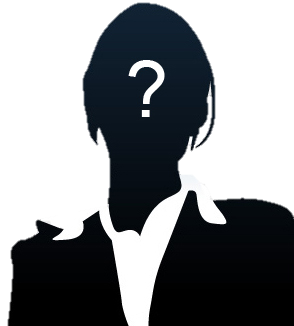 STEP FOUR
DECISION MAKER
STEP FIVE
STRATEGIC APPROACH
STRATEGY: Your theory on why you think you’ll get what you want
HERO
PRESSURE
COVER
MERITS
STEP SIX
POWER MAP
Other Organizations
Specific Region/Specific Group of People
Campaign Contributors
Investors
Consumers
Media
General Public
Public
$$$
Decision Maker
VIPs
Media
Personal
Earned Media: Paper, Radio, TV
Experts, Elected Officials
Important Businesses
Family & Friends
Social Media: Facebook & Twitter
Interactions that help identify their motivations
Sit-down meetings with decision maker
Stories of the community
Special Interest Groups, Government Agencies
STEP SEVEN
PRIORITIZING YOUR TACTICS
Strongest Influences
Your Capacity
STEP EIGHT
TIMELINE AND OPERATIONS
TIMELINE
STEP NINE
NARRATIVE
NARRATIVE
STORY OF US
STORY OF SELF
STORY OF NOW
Compelling
Consistent
Concise
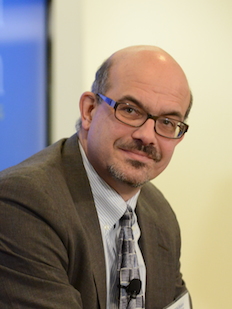 MATT WILSON
(P) 617-350-7610
mwilson@mass-creative.org
MASSCreative15 Channel Center St, Suite 103Boston MA 02210